HomeVerified Home History Reports
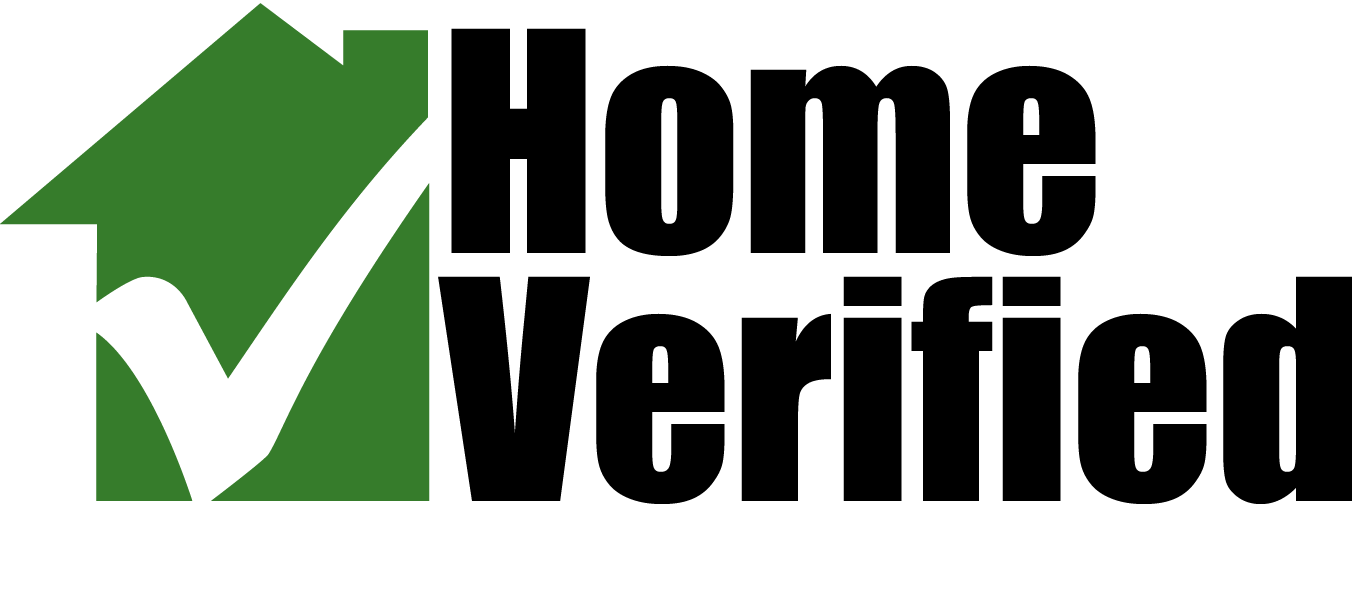 How can you learn more about a home’s past?
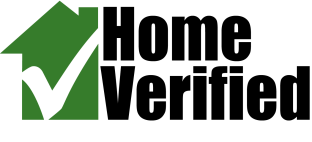 HomeVerified Home History Reports
Street level, date stamped photos.
Insurance claims history.
Grow Op & Meth lab registry.
Neighbourhood claims analysis.
Fraser Institute school rankings.
Local amenity data.
Political contact details.
Due diligence data never before readily available, now just a click away.
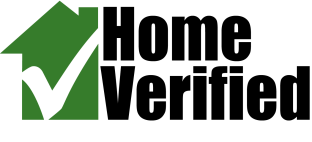 HomeVerified: Facts & Figures
38% of Ontario homes have had an insurance claim.
#1 most frequent claim type: WATER DAMAGE.
#2 most frequent claim type: WIND/HAIL DAMAGE.
#3 most frequent claim type: BURGLARY & FIRE.
Grow Ops: estimate of 10,000 in GTA, with 50,000 in Canada.
HomeVerified has a database of 6500+ Grow Ops in ON alone.
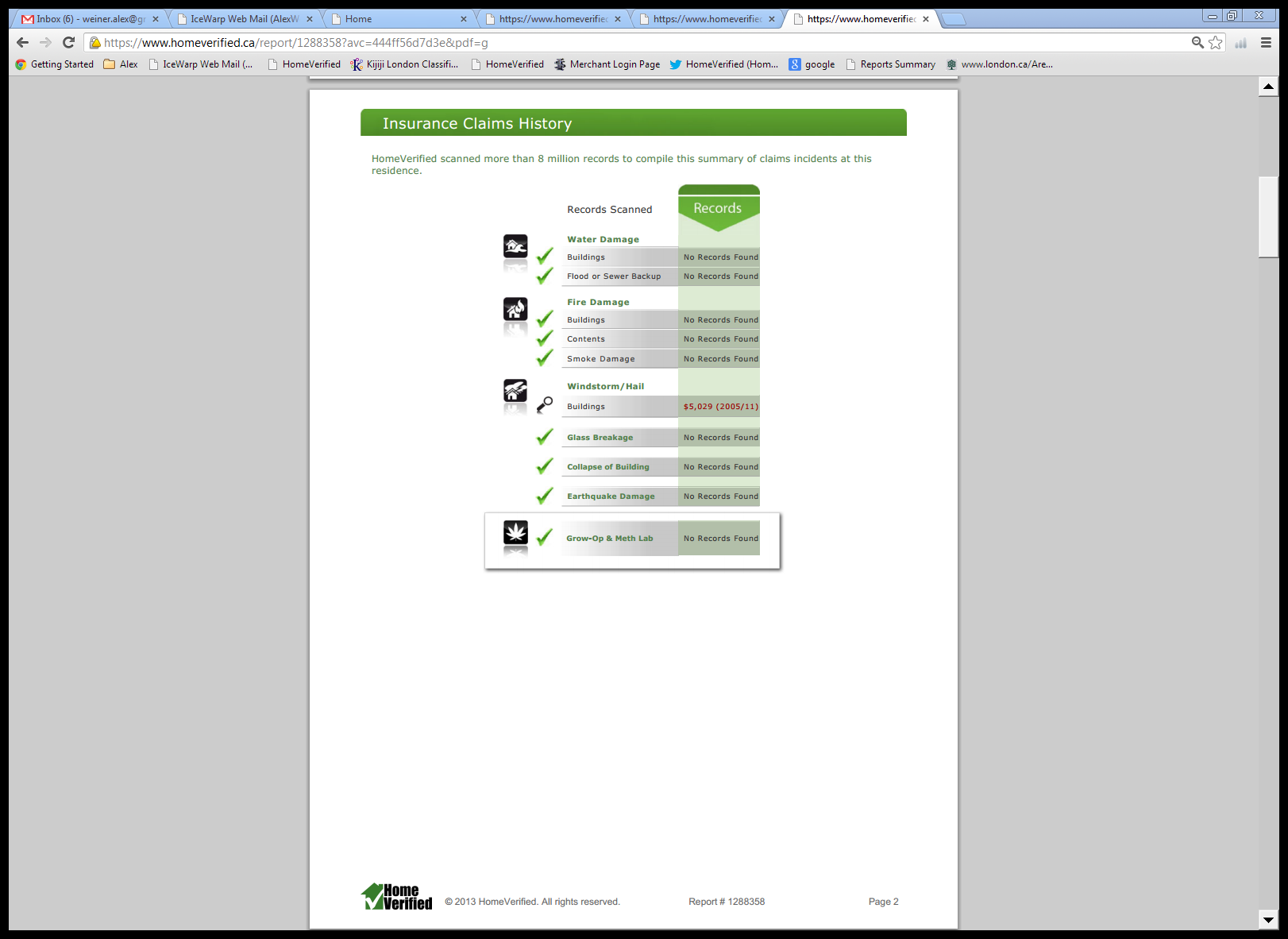 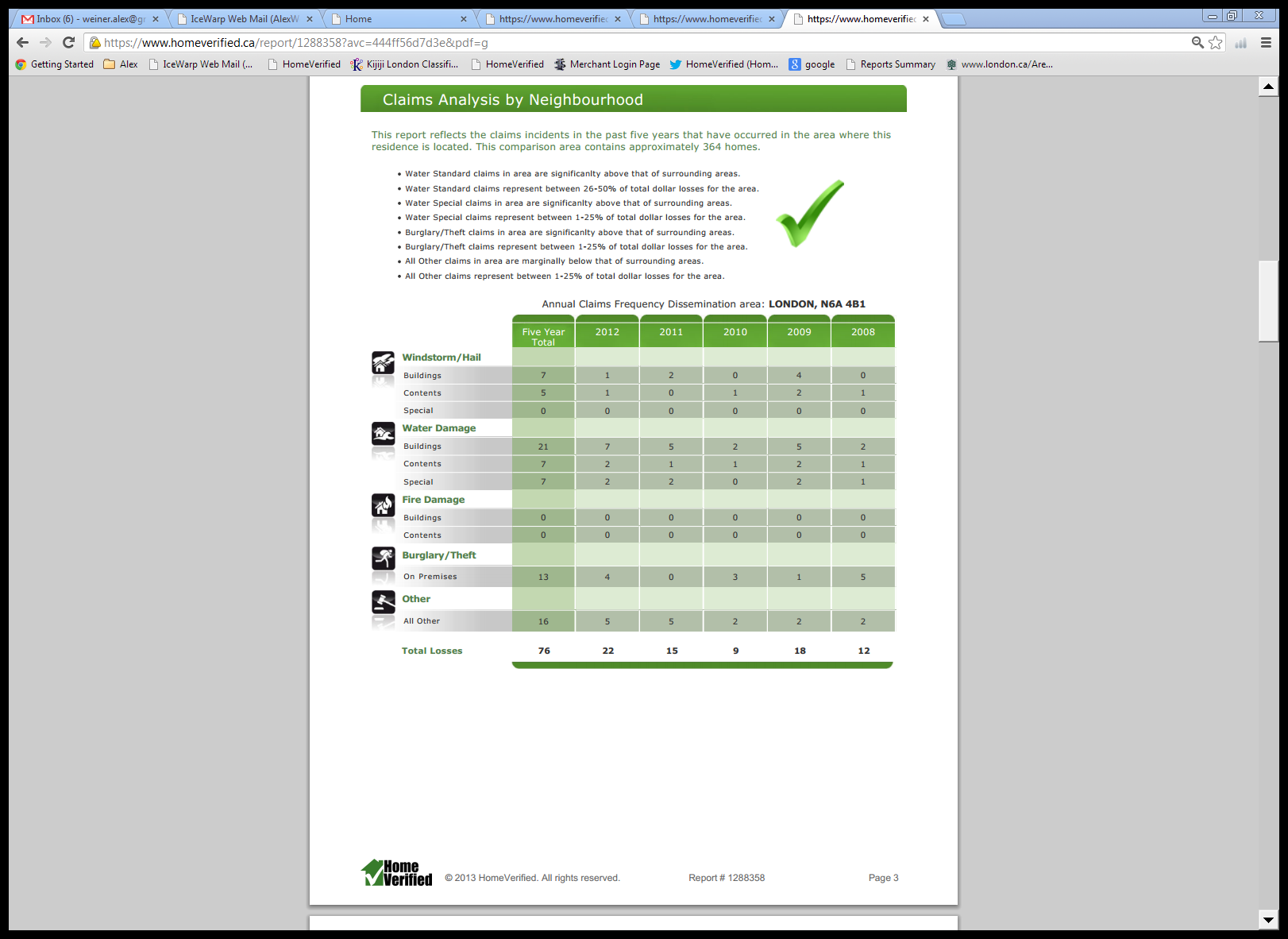 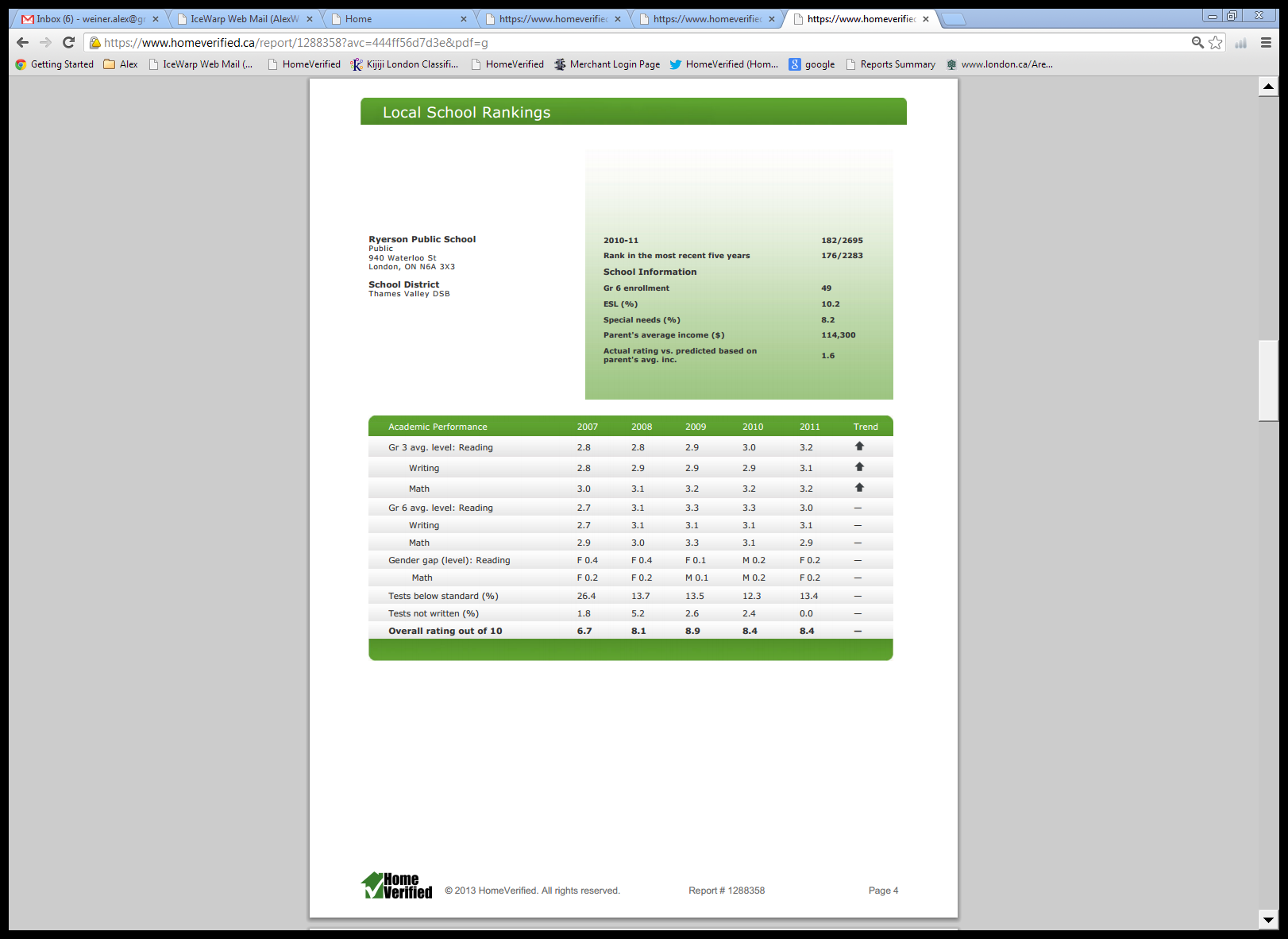 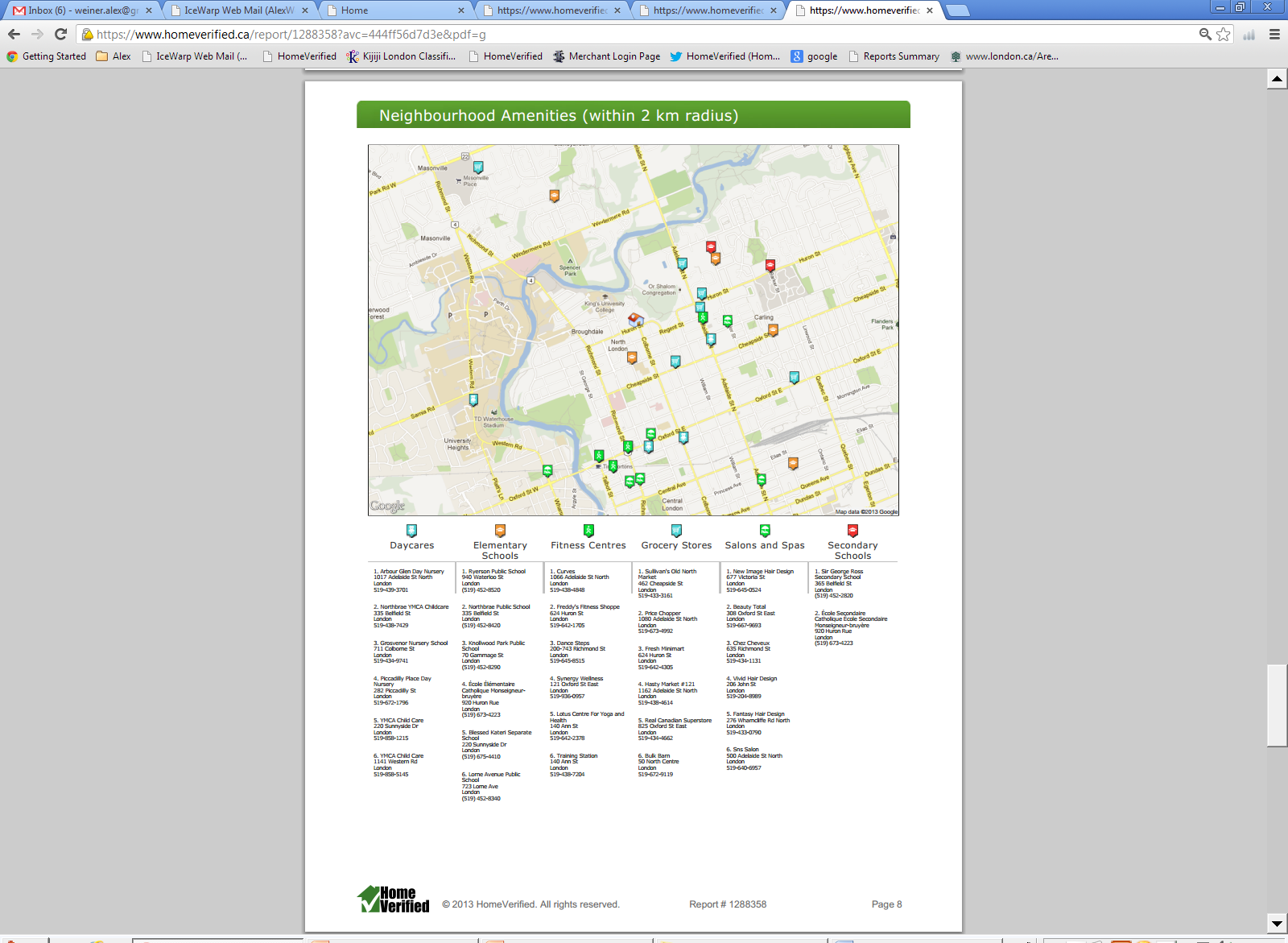 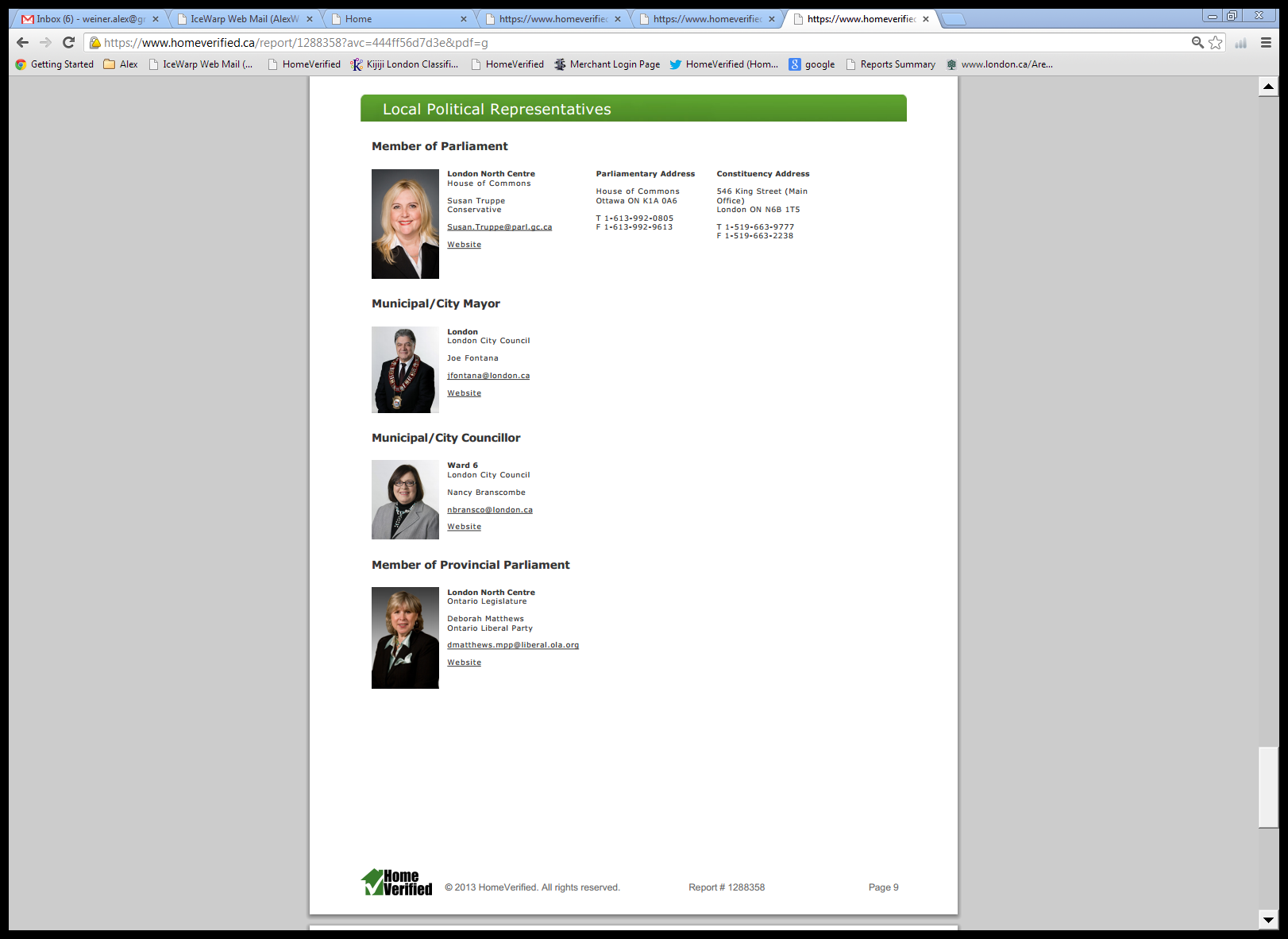 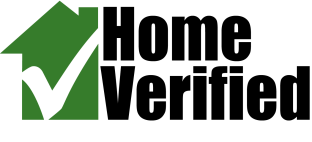 HomeVerified Home History Reports
REALTORS:  Provides a level of detail never before available.
REALTORS:  More disclosure attracts attention to listing.
REALTORS:  Instant email delivery of a customizable report.
BUYERS:  Confidence from additional, impartial due diligence.
HOME INSPECTORS:  Better prepared for the visit.
Now available directly to all OREA realtors through Teranet and GeoWarehouse.
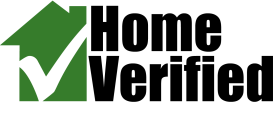 HomeVerified Home History Reports
Turning information into intelligence…
to help you make a good MOVE.